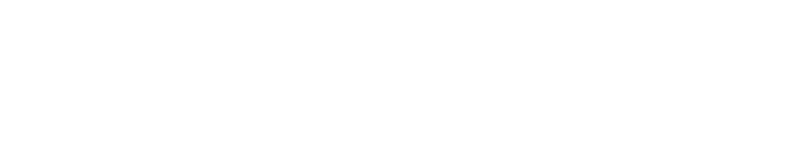 Proyecto de Ley que “Modifica y complementa las normas que indica respecto del sistema educativo” (Boletín 15.153-04)
Cámara de Diputados
Julio de 2022
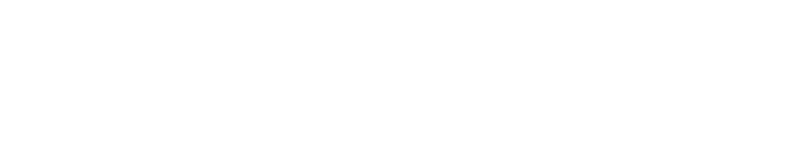 Párrafo 1: Postergación de traspasos SLEP
Ante diagnóstico del Mineduc, postergación es necesaria, pero no suficiente, para asegurar un buen traspaso.

Sin perjuicio de eso, proceso no debe detenerse.

Delegación de facultades de Directores SLEP a Director DEP debe tener límites y restricciones para evitar malas prácticas:

Limitación del tiempo para incentivar al Servicio Civil a cumplir.
Imposibilidad de postular al concurso del funcionario al cual Director DEP delegue.
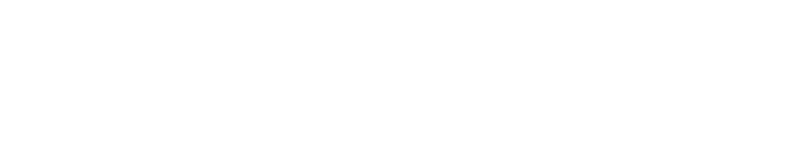 Párrafo 1: Proyecto rechazado
Esta comisión rechazó en general discutir este tema el año pasado. (Boletín 14.736.04) No es claro qué cambió.

Algunos aspectos deben rescatarse:
Aumento de la fiscalización por parte de la Superintendencia, obligándosele a contar con programas de fiscalización para verificar el cumplimiento de las normas relativas a todo el proceso de traspaso. (Art. único N° 3)
Perfeccionamiento de las obligaciones de las municipalidades para el traspaso, como la exigencia de traspasar los inmuebles regularizados y realizar las adecuaciones a la dotación docente dentro de los primeros tres meses de funcionamiento de un SLEP. (Art. único N° 7, 8, 10)
[Speaker Notes: Puesta en votación la idea de legislar, resultó rechazada por mayoría de votos. Votaron a favor los diputados Sergio Bobadilla, Luis Pardo, Hugo Rey y Gustavo Sanhueza. Votaron en contra los diputados y diputadas Cristina Girardi, Rodrigo González, Camila Rojas, Leonidas Romero, Juan Santana, Camila Vallejo, Mario Venegas y Gonzalo Winter (4-8-0).]
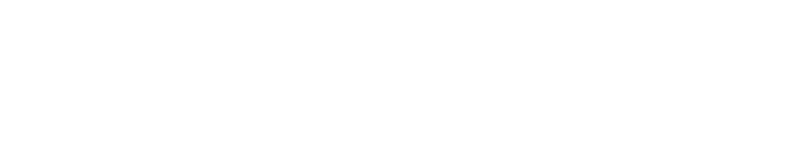 Párrafo 2: Suspensión evaluación docente
Situación años 2020 y 2021 es radicalmente distinta a la actual. Hoy existen condiciones para aplicar la ley de carrera docente y Evaluación docente.

Hace pocos años este Congreso aprobó la carrera docente con apoyo transversal, incluido partidos hoy oficialistas.

Si se buscar resolver la doble evaluación, no se entiende suspensión de ambos instrumentos.

Argumentos para postergación del año vigente son débiles y se basan en impresiones, pero la de 2023 es arbitraria. Además empeora gravemente la acumulación de docentes sin evaluar en el sistema

Agenda gremial contamina esta iniciativa urgente.
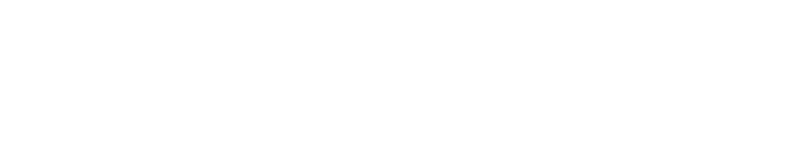 Párrafo 3: Incentivo al retiro
Se requieren antecedentes cuantitativos más claros sobre los problemas que llevaron a requerir estas modificaciones.

¿Qué volumen del problema proviene de ineficiencia de las municipalidades y falta de antecedentes?
¿Cómo diferenciamos falta de antecedentes del incumplimiento de requisitos? 

Deben considerarse sanciones a los Municipios y Corporaciones que sean responsables de la falta de datos y antecedentes para la tramitación de los beneficios.
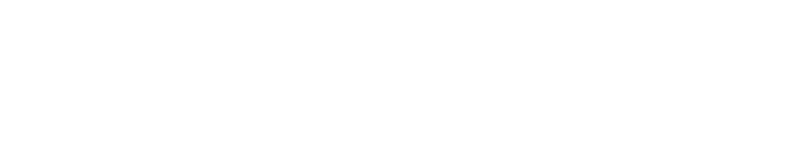 Párrafo 4: Retenciones de subvención
De forma general: positivo que se facilite el pago cotizaciones previsionales pendientes pero no corresponde que el Estado central absorba esa responsabilidad.

Proyecto es positivo en tanto soluciona una urgencia, pero debe contemplar sanciones para aquellos sostenedores que no cumplen con la obligación de pagar las cotizaciones a sus profesores.

No se estima conveniente disponer, de manera anticipada, del Fondo Común Municipal.
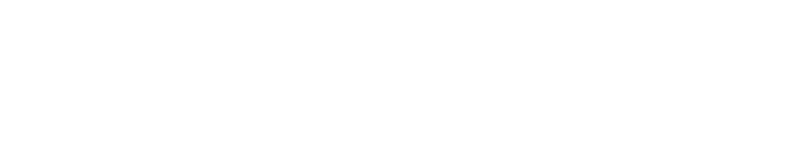 Conclusiones
En general, párrafos 1, 3 y 4 recogen materias que deben abordarse con celeridad.
Con modificaciones menores y aclaraciones. 

Párrafo 2 es de orden distinto, no cuenta con una justificación técnica y es excesivo en su ámbito temporal, respondiendo a una agenda gremial y no al interés del sistema.